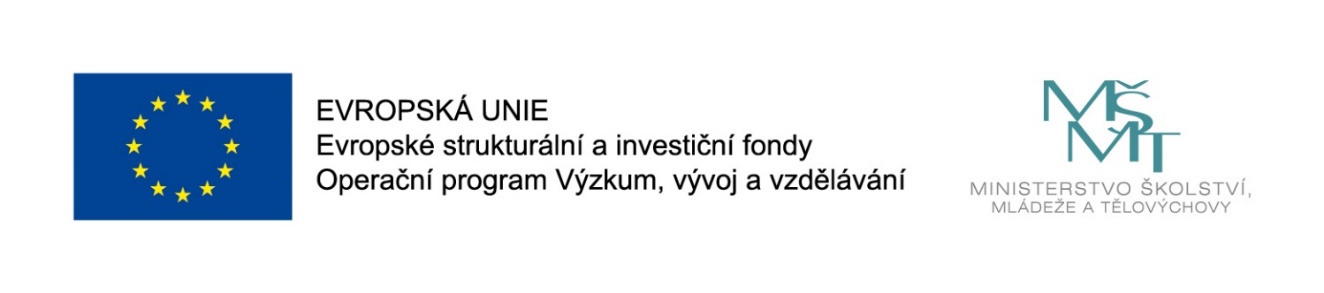 Názevprezentace
Prezentace předmětu:
PORADENSTVÍ V SOCIÁLNÍCH SLUŽBÁCH
Vyučující:
Mgr. Dagmar Svobodová, Ph.D.
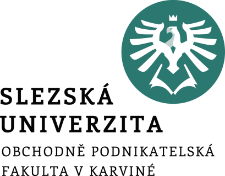 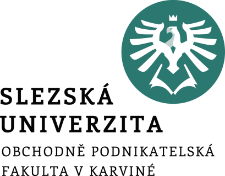 Finanční kompetence sociálních manažerů 
jako poskytovatelů sociálních služeb
Dynamika peněz
Zásady finančního myšlení
Finanční výcviky sociálních manažerů
Mentalita hojnosti – hojnost a blahobyt
Sociální manažer jako sociální bankéř
Financování sociálních projektů
.
Struktura přednášky
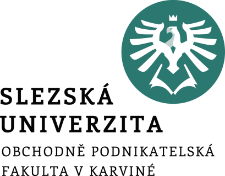 Finanční kompetence sociálních manažerů jako poskytovatelů sociálních služeb
Cílem přednášky je:
klasifikovat finanční kompetence;
poznávat ideu a dynamiku peněz;
používat zásady finančního myšlení;
aplikovat postup finančního procesu;
zvolit efektivní finanční výcvik;
rozlišovat vlastnosti spoluvytvářející hojnost a blahobyt.
.
Dynamika peněz1) Jak peníze vydělat? Napřed je třeba se naučit žít za méně peněz, než je příjem.2) Jak peníze udržet? Radit se se zkušenými odborníky.3) Jak s penězi hospodařit? Začít peníze investovat tak, aby přinášely zisk.
Peníze jako ekvivalentPřijetí peněz jako ekvivalentu je podmíněno společenským závazkem této ekvivalence – závazkem, že jinde a jindy získáme jiné zboží za peníze, které jsme dříve obdrželi za své zboží. Peníze jsou fenoménem, který by měl zůstat pouze v rukou kvantifikátorů.
Finanční myšleníPrvní zásadou je myšlenka jako jediná síla, která dokáže vytvořit hmatatelné bohatství. Člověk nedokáže dát ničemu skutečnou podobu, nemá-li věc promyšlenou. Jak člověk věci realizuje, je přímý výsledek způsobu, jak přemýšlí. Z uvedeného důvodu je třeba přemýšlet produktivně.
Finanční myšleníDruhou zásadou je vzájemná spolupráce lidí a ochota zbavit se soupeřivého myšlení. Člověk má tvořit – ne soupeřit. Co potřebuje, dostane způsobem, že každý, kdo se na spolupráci podílí, bude mít více, než aktuálně má. Bohatství na základě pouhé soutěže nebývá uspokojivé a stálé.
Jak používat sílu finančního myšlení? Procvičováním.Stejně jako se při pravidelném cvičení posilují tělesné svaly, tak se při duševním cvičení posiluje sebe­důvěra. Pomocí vědomí lze ovlivňovat podvědomí.
Finanční výcviky sociálních manažerůBez finančního výcviku lidé, tedy i manažeři sociálních služeb, obvykle používají standardní vzor zacházení penězi:Tvrdě pracují.Šetří peníze.Půjčují si peníze.Platí nadměrné daně.
Frankfurt School 'sFinanční výcvikový tábor na základě bankovních her.Hlavní událostí finančního výcvikového tábora je bankovní hra. Účastníci studují, jak spravovat finanční instituci tím, že hrají konkurenční webovou simulační hru, Probanker proti jiným týmům.
BlahobytBlahobyt pracuje se dvěma aspekty. Prvním aspektem je představivost a druhým aspektem jsou činy. Většina lidí je mentálně naprogramovaná na mentalitu nedostatku. Na život pohlížejí jako na koláč, když z koláče dostane někdo větší kus, pro většinu lidí to znamená, že na ostatní zbude málo. Tito lidé totiž mají problém s dělením o zásluhy, kterými jsou moc a profit. Nedovednou se radovat z úspěchu druhých. Mají pocit, jako když o něco přicházejí.
HojnostČlověk je schopen plnit vlastní touhy, ať patří do hmotné, emotivní, psychické, duchovní sféry nebo do roviny mezilidských vztahů a pozornost skutečně bohatého člověka není nikdy soustředěna pouze na peníze.
Osobní vlastnosti spoluvytvářející blahobyt a hojnostOdvahaNadšeníVíra v úspěchVytrvalostOdhodlanostOchota na čas odložit vlastní sebeuspokojeníČilostDuchapřítomnostDávat přidanou hodnotu všemu, co je vytvářeno
Sociální manažér jako sociální bankéřUčit se, školit se, pamatovat si. Komunikovat s chutí a rádiUvažovat jako obchodník.Argumentovat věcně, přesně a logicky. Pracovat samostatně. Vnímat a předávat podnětyRozumět si s počítačem.
Financování sociálních projektůS ohledem na možné duplicity ve financování vybraných druhů sociálních služeb v oblasti neinvestičních dotací, které jsou způsobeny realizací Individuálních projektů krajů v rámci Operačního programu Lidské zdroje a zaměstnanost (IP) vydal ředitel odboru sociálních služeb a sociálního začleňování Ministerstva práce a sociálních věcí ČR doporučený postup při souběhu financování sociální služby z neinvestiční dotace na poskytování sociálních služeb ze státního rozpočtu a IP kraje. Následující doporučení byla diskutována se zástupci krajských úřadů a prošla jejich pracovními připomínkami.
Doporučený postup poskytovatelů sociálních služeb V případě započetí financování sociální služby na základě smlouvy s krajem v rámci IP je poskytovatel, kterému byla na příslušnou sociální službu přidělena dotace ze státního rozpočtu, povinen tuto skutečnost do 10 pracovních dnů od podpisu smlouvy písemně oznámit MPSV prostřednictvím formuláře hlášení změn. Pokud je z IP financována celá kapacita služby a/nebo všechny cílové skupiny služby, je poskytovatel do 30 dnů od započetí financování služby z IP povinen provést finanční vypořádání poskytnuté dotace, které zašle příslušnému krajskému úřadu a v kopii MPSV ČR (v případě programu podpory A) nebo MPSV ČR (v případě programu podpory B), a vrátit její nespotřebovanou část MPSV ČR prostřednictvím příslušného krajského úřadu (v případě programu podpory A) nebo přímo na účet MPSV ČR.
Doporučený postup krajských úřadů Smlouvy o financování sociální služby prostřednictvím IP krajů by měly být uzavírány na potřebné zajištění dané služby v kraji, čili 100% kapacity sociální služby. Má-li být dotací ze státního rozpočtu pokryta část kapacity příslušné služby nad rámec kapacity zajišťované financováním z IP, je nezbytné situaci popsat a odůvodnit okolnosti, které vedou k požadavku na financování z národních dotací, zejména je-li stanovisko kraje k požadavku organizace kladné. Krajský úřad po uzavření smluv o IP zašle do 10 pracovních dnů od podpisu smlouvy kopie uzavřených smluv MPSV (odbor sociálních služeb a sociálního začleňování, lze i elektronicky na adresu: dotace-soc.sluzby@mpsv.cz
Doporučený postup MPSV ČROdbor sociálních služeb a sociálního začleňování (oddělení koncepce financování sociálních služeb) MPSV ČR eviduje změny hlášené poskytovateli (hlášení o započetí financování služby z IP prostřednictvím formuláře hlášení změn). MPSV ČR v návaznosti na stanovisko místně příslušného krajského úřadu a v souvislosti s principy efektivity, účelnosti a hospodárnosti posoudí oprávněnost požadavku poskytovatele na zachování poměrné části dotace ze státního rozpočtu a informuje poskytovatele a příslušný krajský úřad o výsledku.
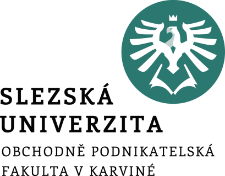 Shrnutí přednášky
Posláním filosofie (ideje) peněz je pohled na peníze jako na věc samu o sobě, která má vlastní dynamiku. Podle zásad finančního myšlení probíhá dlouhodobé formování dynamického finančního ducha lidí. Výuku v rámci finančních výcviků sociálních manažerů v interaktivním pojetí lze pojmout jako bankovní hru. Mentalita hojnosti pracuje se dvěma aspekty. Prvním aspektem je představivost a druhým jsou činy lidí. Z pohledu klienta je práce osobního bankéře složena ze schůzek s klienty a diskuzí nad nabídkou produktů. K realizací Individuálních projektů krajů v rámci Operačního programu Lidské zdroje a zaměstnanost vydal ředitel odboru sociálních služeb a sociálního začleňování MPSV ČR doporučený postup při souběhu financování sociální služby z neinvestiční dotace na poskytování sociálních služeb ze státního rozpočtu a individuálního projektu kraje.